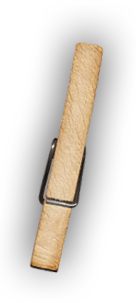 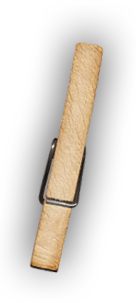 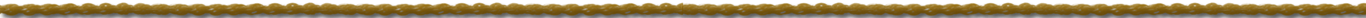 Mixed Media Wire Forms
Drawing with Wire
3D Skill Builder
Pam Ehrenreichpehrenreich@bcps.orgmrsestudio48.weebly.com@MrsE_Studio48
Drawing with Wire
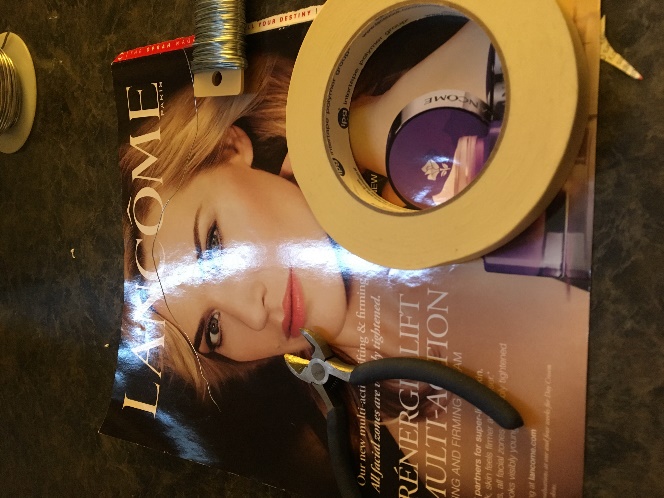 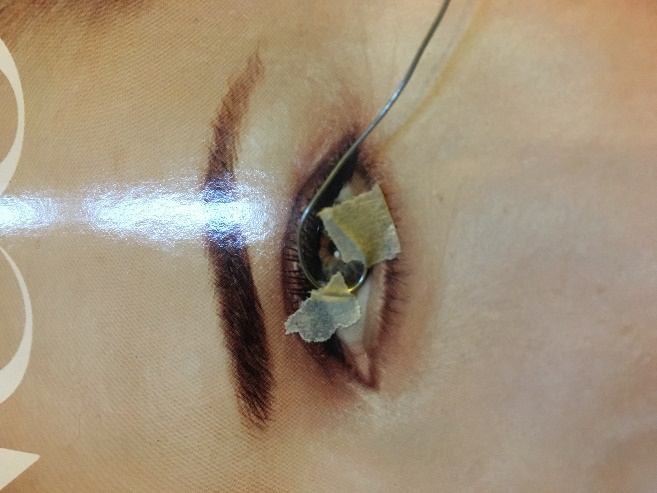 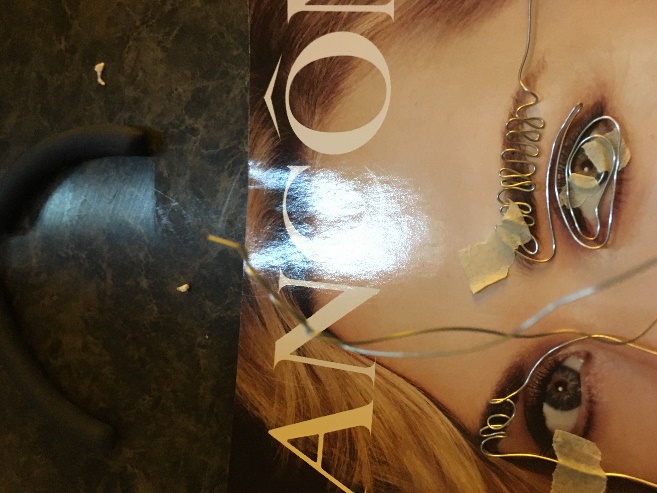 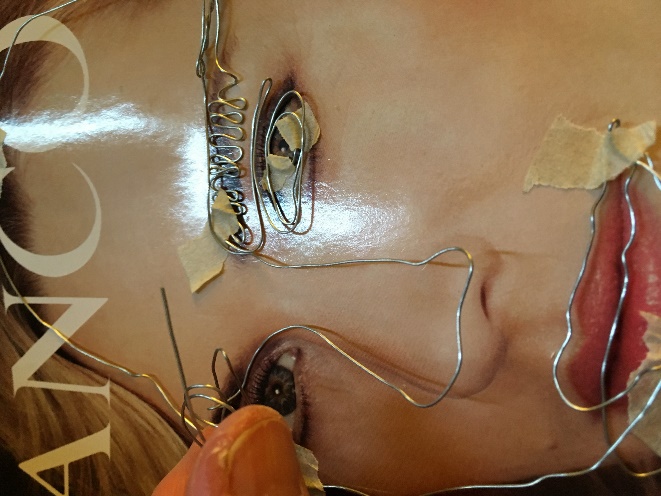 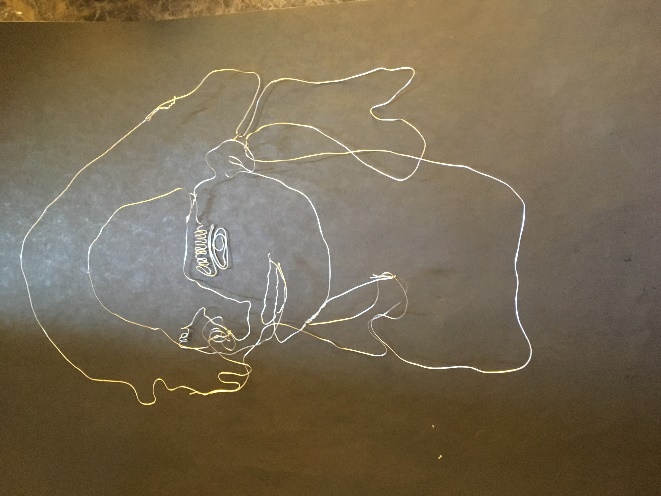 Directions:
Pick a place to start your wire contour drawing and tape in place.
Follow the contour of your image, taping and joining as needed.
Secure to black paper or wood base.
You will need:
An image of a face from a magazine
Wire
Masking tape
Drawing with Wire
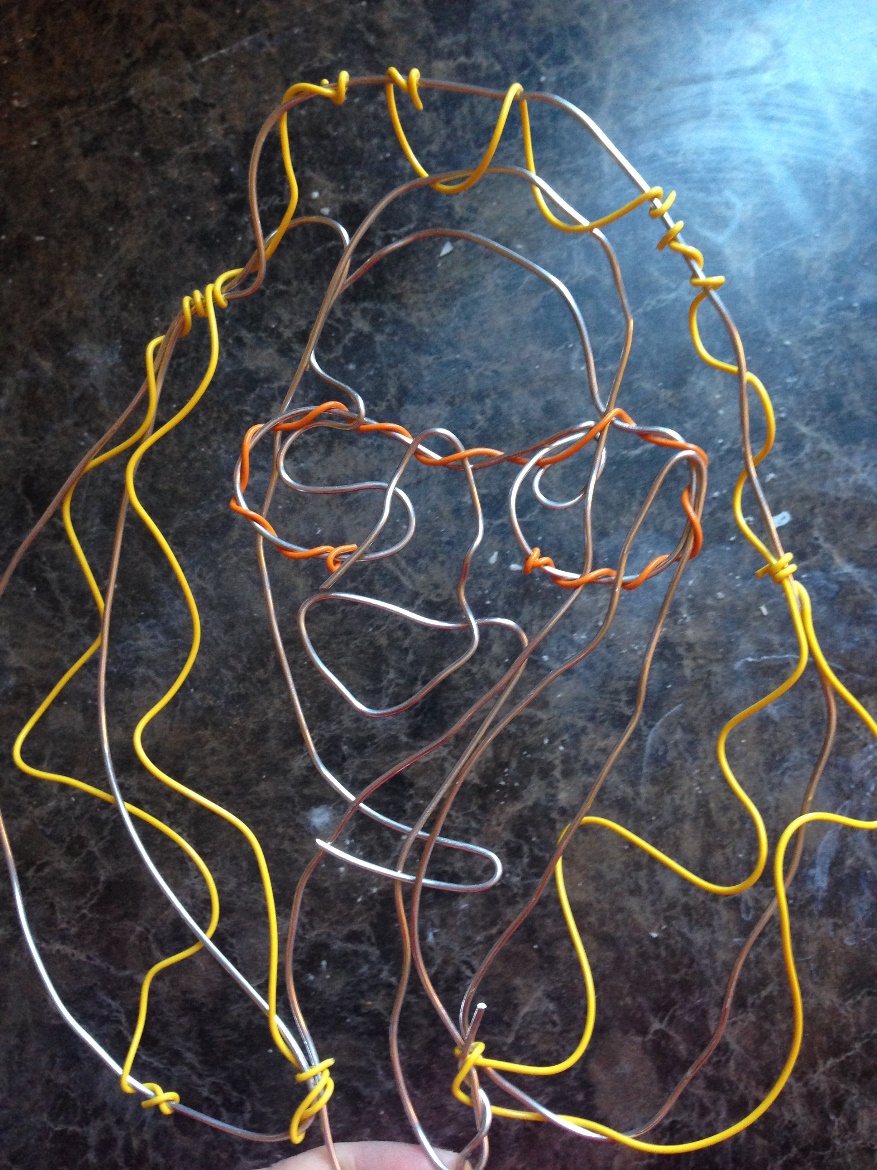 Another Option:
Use thicker wire and or colored wire
Attach to base
You will need:
An image of a face from a magazine or selfie printed out
Wire
Masking tape
Mixed Media Wire Forms
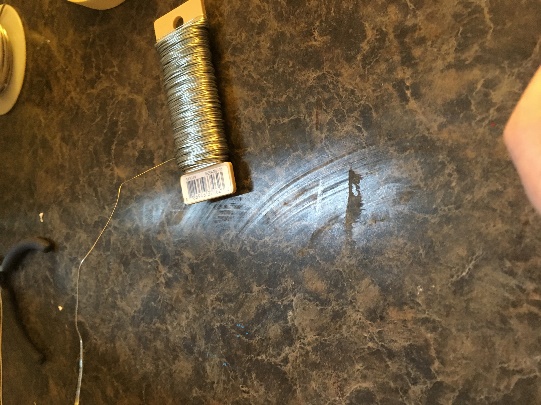 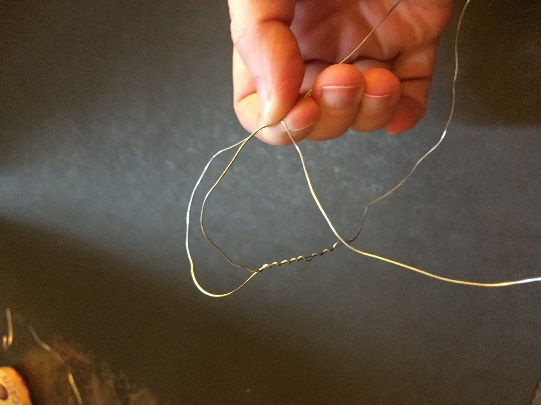 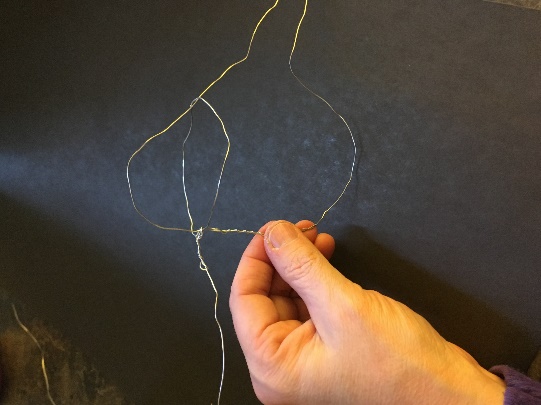 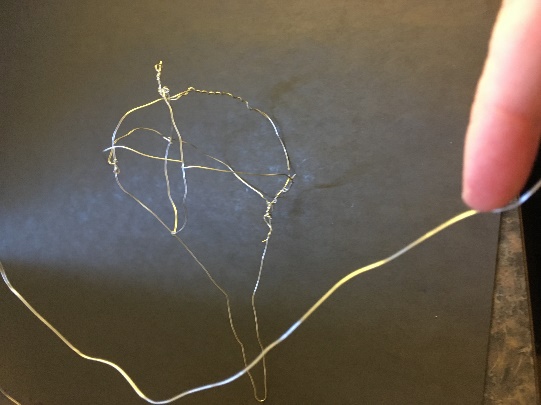 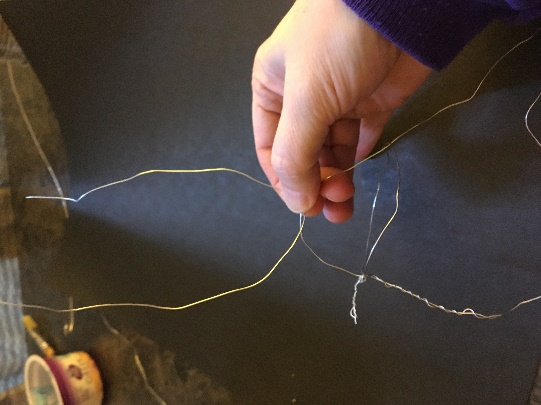 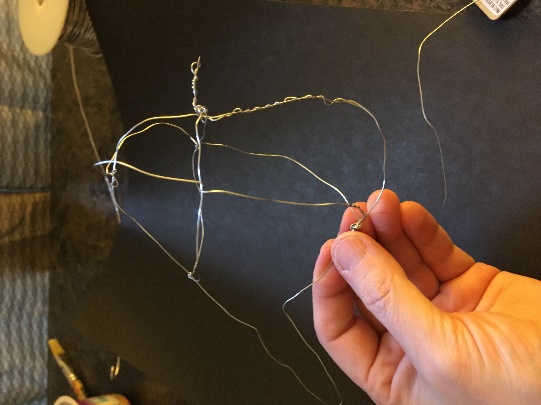 Directions:
Decide if you will work from the instruction sheet for a bird or if you will observe an object of your choice.
Start basic contour / structure…
You will need:
Wire
Bird handout and or object
Mixed Media Wire Forms
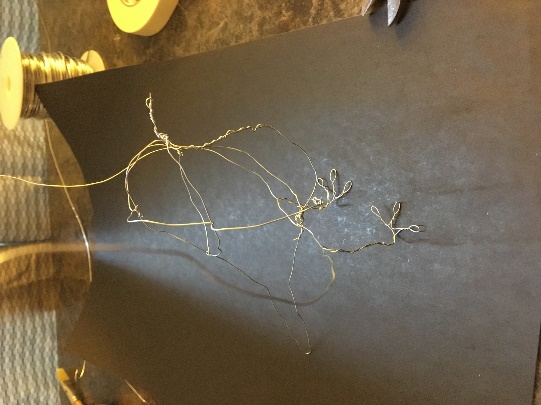 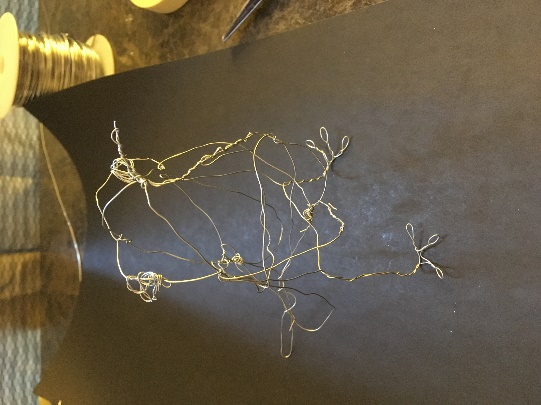 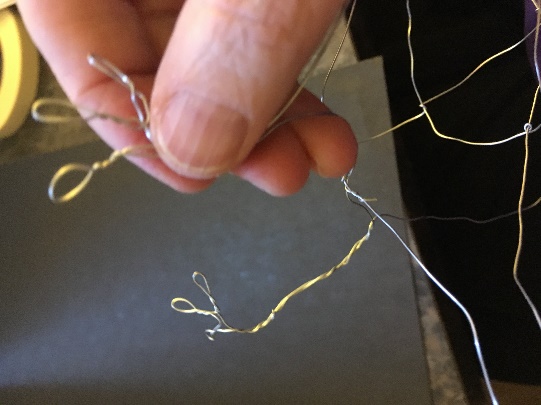 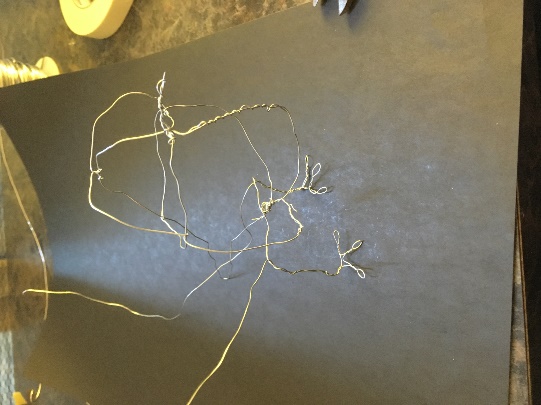 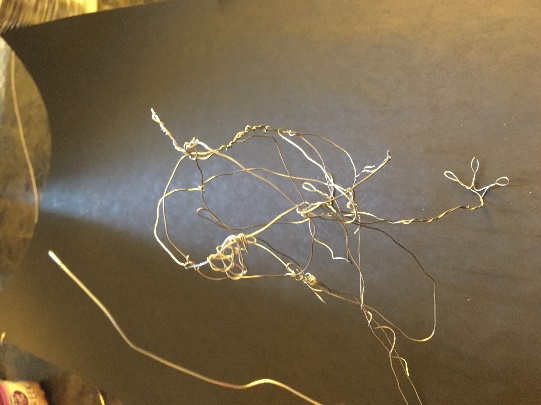 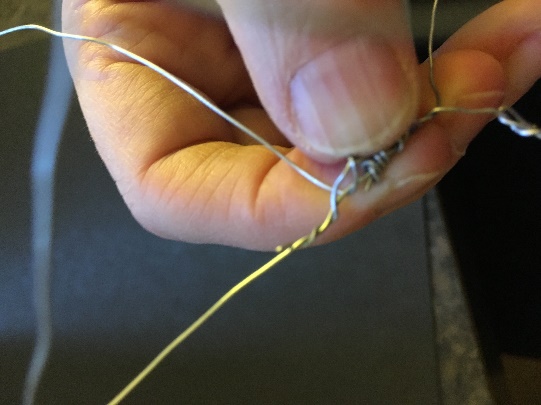 I followed the directions for the bird …sort of 
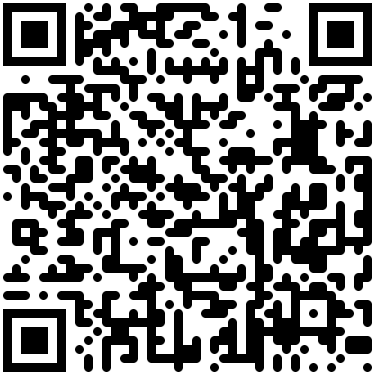 You will need:
Wire
Bird handout and or object
Mixed Media Wire Examples
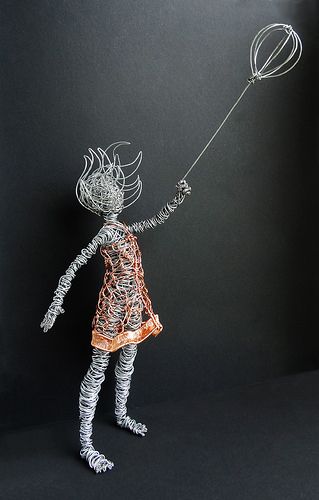 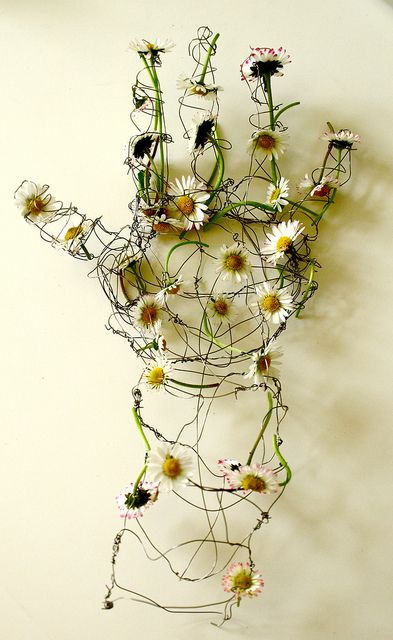 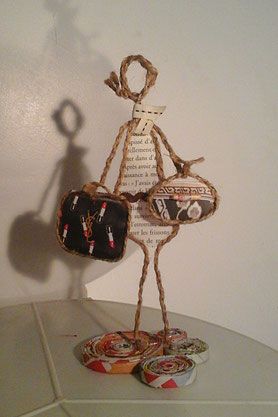 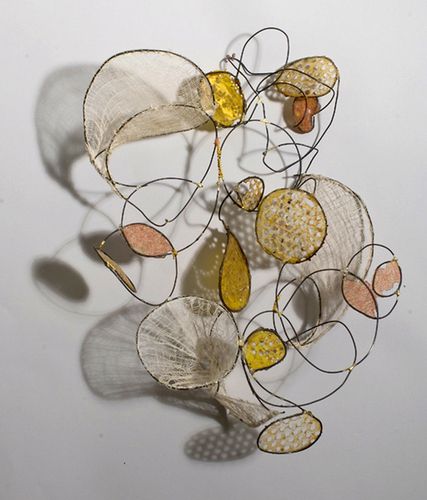 Mixed Media Wire Forms
You will need:
Wire Form
Directions:
Consider adding paper, colored wire, metal…
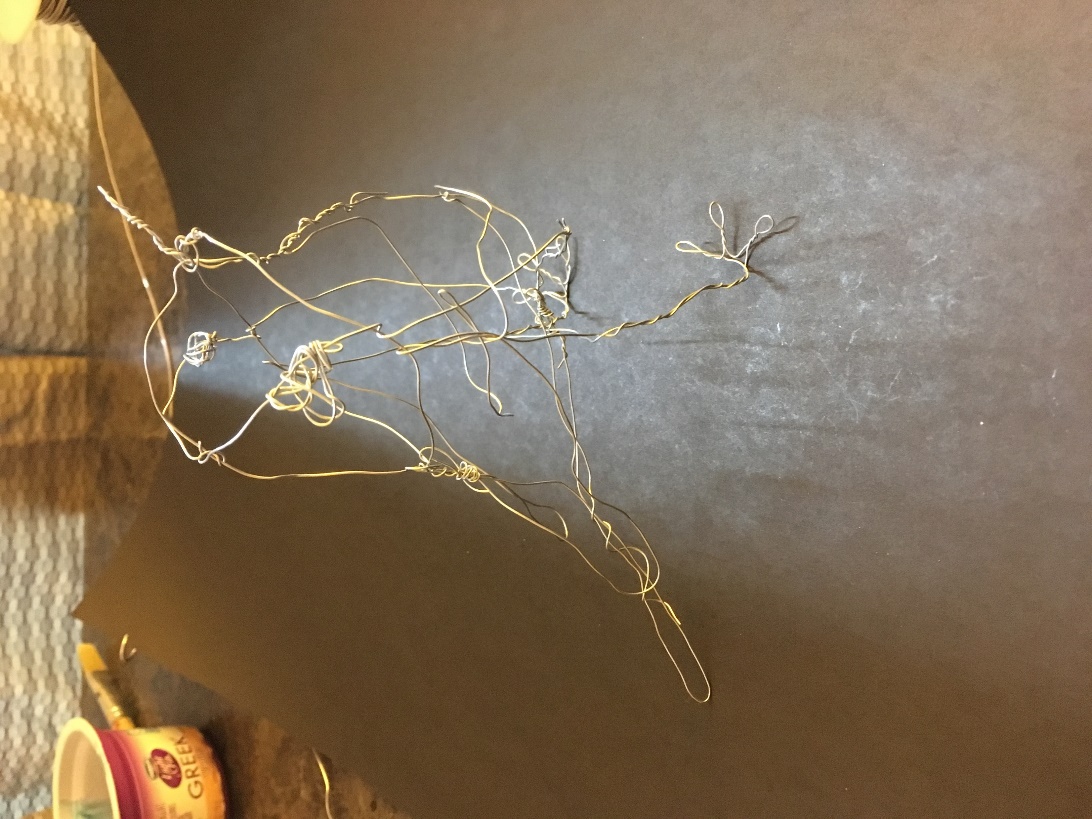 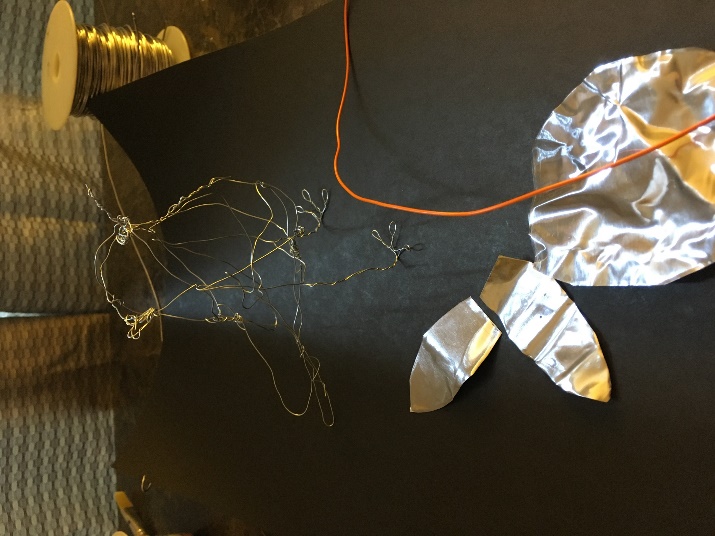 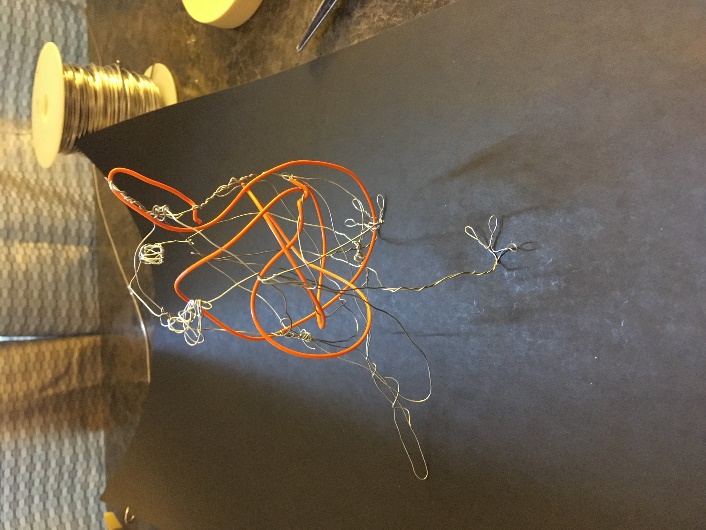